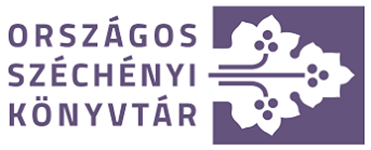 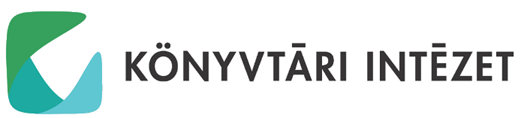 „Internetes tartalmak archiválása” tanfolyam
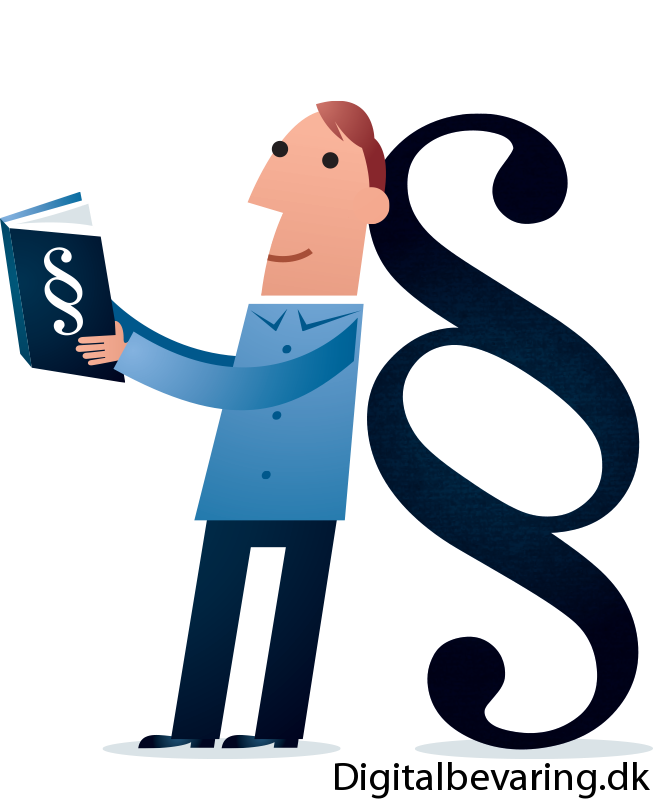 2. Helyi archívum kialakítása
2.2 Jogi kérdések
Készítette: Visky Ákos László

Utolsó frissítés: 2024. október 02.​
https://webarchivum.oszk.hu
webarchivum@oszk.hu
1
* Kétféle megközelítés létezik a szerzői jog kérdésének kezelésére: az opt-in esetében az internetes archiválást végző intézmény felveszi a kapcsolatot a tartalomtulajdonosokkal, hogy engedélyt kapjanak webhelyük rögzítésére, míg az opt-out változat (pl. Internet Archive) előbb archivál, és a szolgáltatásból eltávolítási vagy egyéb kéréseket eseti alapon kezelik
2.2.0. Nemzetközi kitekintés
Az egyes országokban különböző módon szabályozzák (vagy nem szabályozzák) a tartalomszolgáltatók és a könyvtárak, levéltárak jogait és kötelességeit az interneten nyilvánosan közzétett tartalmak megőrzésével kapcsolatban;
Van, ahol a köteles példányra vonatkozó vagy más könyvtári/levéltári törvényben egészen részletesen meghatározzák a gyűjtőkört, valamint a begyűjtés és szolgáltatás/hozzáférés szabályait;
Előfordul olyan is, hogy ha egy webanyag nem tölthető le automatikus módszerekkel, akkor annak az archívumba való beküldéséről, ennek költségéről a tartalom tulajdonosának kell gondoskodnia;
Arra is van példa, hogy a kormányzati intézményeket kötelezik a weboldalaiknak, illetve az azokon közzétett dokumentumoknak akkor is nyilvánosan elérhetőknek kell maradniuk, amikor már érvényüket vesztve lekerülnek az eredeti webszerverről, ezért ilyenkor pl. a parlamenti könyvtár vagy a nemzeti levéltár webarchívuma veszi át őket;
Néhány országban külön szabályozzák és külön gyűjtik (pl. a nemzeti audiovizuális archívumban) az internetről letölthető illetve az interneten keresztül sugárzott video- és hanganyagokat, amelyek archiválásával a legtöbb könyvtár és levéltár nem, vagy csak kis mértékben foglalkozik;
Ahol nincsen kellően részletes szabályozás, ott sokszor a köteles példány törvény általános rendelkezései, illetőleg az elektronikus dokumentumokra vonatkozó pontjai alapján végzik a webarchiválást a nemzeti könyvtárak;
Nem egyértelmű jogi keretek esetén inkább csak engedély után archiválnak;*
https://webarchivum.oszk.hu
webarchivum@oszk.hu
2
2.2.1. A webarchiválás hazai szabályozása (1.)
A muzeális intézményekről, a nyilvános könyvtári ellátásról és a közművelődésről szóló 1997. évi CXL. törvénybe bekerültek (59/A. §) a webarchiválásról szóló részek:  
(1) A webarchiválás feladatát a nemzeti könyvtár látja el. A könyvtárak együttműködnek a nemzeti könyvtárral az archivált webtartalom hozzáférhetővé tételében. 
(2) Nem minősül webtartalomnak a Nemzeti Audiovizuális Archívumról szóló törvény alapján archivált műsorszám és a mozgóképről szóló törvény alapján archivált filmalkotás. 
(3) A webarchiválás során a hungarikumnak minősülő webtartalmat kell archiválni. A webarchiválás alól kivételt képező webtartalmak körét a Kormány rendeletben állapítja meg. 
(4) A tartalomszolgáltató a webarchiválás megvalósítása érdekében együttműködik a nemzeti könyvtárral.
https://webarchivum.oszk.hu
webarchivum@oszk.hu
3
2.2.1. A webarchiválás hazai szabályozása (2.)
A Kormány 626/2020. (XII. 22.) számú rendelete a webarchiválás részletes szabályairól: 
1. A webtartalom begyűjtése 
1. § A nemzeti könyvtár a webtartalom begyűjtése érdekében a Kultv. 59/A. § (3) bekezdése szerinti webtartalomról jegyzéket vezet (egyedi azonosító, URL-cím, kiemelkedő minősítését, elnevezését és jegyzékbe történő felvételének időpontját). 
2. § A nemzeti könyvtár a webaratás során a jegyzékben szereplő mentéseket készít: 
a) teljes körű webaratás évente kétszer: valamennyi webtartalom kezdőlapjáról és legfeljebb 10 linkmélységgel mélyebb tartalmáról az adott időpontot tükröző tartalmú adatfelvétel; 
b) válogatott webaratás kiemelkedő webtartalomról negyedévente vagy szükség szerint: válogatott körről a webtartalom teljességének letöltésére irányuló adatfelvételt készít (oktatási, tudományos, kulturális, társadalmi, történeti vagy egy adott esemény); 
3. § A nemzeti könyvtár a webaratás során begyűjtött webtartalom minőségét ellenőrzi, gondoskodik annak archiválásáról és az archivált webtartalom feltárásáról. 
2. A webarchiválás alóli kivételek
4. § Nem kell archiválni a folyamatosan vagy alkalomszerűen sugárzott online rádió-, televízió-, videó-, podcast- vagy egyéb audiovizuális webtartalmat, valamint a feltört, vírussal vagy más rosszindulatú kóddal fertőzött webtartalmat.
https://webarchivum.oszk.hu
webarchivum@oszk.hu
4
2.2.1. A webarchiválás hazai szabályozása (3.)
3. A tartalomszolgáltató és a nemzeti könyvtár együttműködése
5. § A tartalomszolgáltató a nemzeti könyvtárral történő Kultv. 59/A. § (4) bekezdése szerinti együttműködés keretében köteles 
a) a nemzeti könyvtár megkeresésére írásban nyilatkozni a bejelentett webtartalom nyilvános hozzáférésű archívumban történő hozzáférhetővé tételére vonatkozóan, 
b) hozzáférési jogosultságot adni az általa közzétett webtartalom archiválási célú begyűjtéséhez és lemásolásához. 
4. Az archivált webtartalom használatának feltételei és lehetőségei
6. § (1) A nemzeti könyvtár a begyűjtött és archivált webtartalom megismerhetőségét és használatát a szerzői jogról szóló törvény rendelkezéseinek alkalmazásával ingyenesen biztosítja helyben használat vagy interneten történő hozzáférhetővé tétel formájában. 
(2) Az interneten az az archivált webtartalom tehető hozzáférhetővé, amelyre vonatkozóan a nemzeti könyvtár a tartalomszolgáltatóval felhasználási szerződést kötött. 
(3) A nemzeti könyvtár jogosult a kormányzati és önkormányzati tartalomszolgáltató és az állami vagy önkormányzati fenntartású intézmény tartalomszolgáltató archivált webtartalma, valamint a költségvetési támogatás igénybevételével létrehozott archivált webtartalom nyilvános szolgáltatására. 
(4) Az archivált webtartalom felhasználója felelős a webtartalom jogszerű felhasználásáért. 
(5) A könyvtárak az archivált webtartalom használatát a nemzeti könyvtár által biztosított formában teszik lehetővé a felhasználók számára.
https://webarchivum.oszk.hu
webarchivum@oszk.hu
5
* A részletes ismeretekhez javasolt A szerzői jog a könyvtárakban című KI tanfolyam elvégzése
2.2.2. Szerzői jog (1.)*
1999. évi LXXVI. törvény a szerzői jogról – erősebb a közgyűjteményekben megtestesülő közérdekénél;
A szerzői jogi védelem az alkotást a szerző szellemi tevékenységéből fakadó egyéni, eredeti jellege alapján illeti meg, a védelem nem függ mennyiségi, minőségi, esztétikai jellemzőktől vagy az alkotás színvonalára vonatkozó értékítélettől;
A személyhez fűződő és vagyoni jogok nem átruházhatók és a szerző nem mondhat le róluk, kivéve:
A vagyoni jogok örökölhetők, róluk halál esetére rendelkezni lehet;
A vagyoni jogokat öröklés útján megszerző személyek azokról egymás javára rendelkezhetnek;
A vagyoni jogok a törvényben meghatározott esetekben és feltételekkel átruházhatók, illetve átszállnak;
Személyhez fűződő jogok:
A mű nyilvánosságra hozatala;
A név feltüntetése (szerzőkénti elismeréshez, névfeltüntetéshez való jog);
A mű egységének védelme;
https://webarchivum.oszk.hu
webarchivum@oszk.hu
6
2.2.2. Szerzői jog (2.)
Vagyoni jogok:
A szerző kizárólagos joga a mű egészének vagy valamely azonosítható részének anyagi és nem anyagi formában történő bármilyen felhasználására és minden egyes felhasználás engedélyezésére;
Műfelhasználás: a többszörözés, a terjesztés, a nyilvános előadás, a nyilvánossághoz közvetítés sugárzással vagy másként, a sugárzott műnek az eredetihez képest más szervezet közbeiktatásával a nyilvánossághoz történő továbbközvetítése, az átdolgozás, a kiállítás;
A szerzőt a mű felhasználására adott engedély fejében díjazás illeti meg, díjazásról a jogosult csak kifejezett nyilatkozattal mondhat le;
A közös jogkezelés alá tartozók szervezetük útján érvényesíthetik a többszörözésre vonatkozó jogukat, díjukról csak a felosztás időpontját követő hatállyal, és a rájuk jutó összeg erejéig mondhatnak le;
Ha a mű elkészítése a szerző munkaviszonyból folyó kötelessége a vagyoni jogokat a szerző jogutódjaként a munkáltató szerzi meg;
A szerző a munkáltató jogszerzése esetén is jogosult marad arra a díjazásra;
A mű visszavonására irányuló szerzői nyilatkozat esetén a munkáltató köteles a szerző nevének feltüntetését mellőzni;
A szerzői jogok a szerző életében és halálától számított hetven éven át részesülnek védelemben;
A szerző halálát követő év első napjától, közös művek esetében az utoljára elhunyt szerzőtárs halálát követő év első napjától kell számítani;
Ha a szerző személye nem állapítható meg, a védelmi idő a mű első nyilvánosságra hozatalát követő év első napjától számított hetven év;
https://webarchivum.oszk.hu
webarchivum@oszk.hu
7
* nyilvánosan hozzáférhető könyvtár, muzeális intézmény, levéltár, vagy közgyűjteménynek minősülő kép-, illetve hangarchívum – 33/A. § (2)
2.2.2. Szerzői jog (3.)
Szabad felhasználás:
A felhasználás díjtalan, és ahhoz a szerző engedélye nem szükséges;
A mű részletét a forrás, valamint az ott megjelölt szerző megnevezésével bárki idézheti;
Nyilvánosságra hozott mű részlete szemléltetés érdekében tudományos kutatás céljára a forrás és az ott megjelölt szerző megnevezésével a cél által indokolt terjedelemben átvehető;
Természetes személy magáncélra a műről másolatot készíthet;
Kulturális örökségvédelmi intézmény* a műről másolatot készíthet – 35. § (4):
Ha tudományos kutatáshoz vagy archiváláshoz szükséges;
A nyilvános könyvtári ellátás vagy a kutatás, tanulás céljára készül;
A másolatot kutatóhely és más kulturális örökségvédelmi intézmény részére szabadon terjesztheti;
A kulturális örökségvédelmi intézmények gyűjteményeinek részét képező művek az ilyen intézmények helyiségeiben ezzel a céllal üzembe állított számítógépes terminálok képernyőjén tudományos kutatás vagy egyéni tanulás céljára a nyilvánosság egyes tagjai számára szabadon megjeleníthetők – 38. §(5);
Szabad felhasználás a műveken végzett szöveg- és adatbányászathoz szükséges többszörözés – 35/A. § (1);
Szabad felhasználás a kutatóhelyek és kulturális örökségvédelmi intézmények által műveken tudományos kutatás céljából végzett szöveg- és adatbányászathoz szükséges többszörözés – 35/A. § (2);
A többszörözött példányokat a felhasználásra jogosított személyek egy zárt csoportja számára lehívásra hozzáférhetővé tehetik – 35/A. § (3);
https://webarchivum.oszk.hu
webarchivum@oszk.hu
8
2.2.2. Szerzői jog (4.)
Felhasználási szerződés alapján a szerző engedélyt ad művének a felhasználására, a felhasználó pedig köteles ennek fejében díjat fizetni;
A felhasználási szerződés tartalmát a felek szabadon állapítják meg, a vonatkozó rendelkezésektől egyező akarattal eltérhetnek, ha az Szjt. vagy más jogszabály az eltérést nem tiltja;
A felhasználási szerződés csak kifejezett kikötés esetén ad kizárólagos jogot;
A felhasználási engedély korlátozható valamely területre, időtartamra, felhasználási módra és a felhasználás meghatározott mértékére;
Semmis a felhasználási szerződésnek az a kikötése, amellyel a szerző meghatározatlan számú jövőbeli művének felhasználására ad engedélyt;
A szerződés megkötésekor ismeretlen felhasználási módra vonatkozó felhasználási engedély érvényesen nem adható;
A felhasználási szerződést írásba kell foglalni;
A felhasználási engedély csak kifejezett kikötés esetén terjed ki a mű átdolgozására;
https://webarchivum.oszk.hu
webarchivum@oszk.hu
9
2.2.3. Webarchívum felhasználási engedély szerződés
Az OSZK felhasználási szerződést köt azokkal a webhelytulajdonosokkal, akik/amelyek hozzájárulnak ahhoz, hogy a weboldalaik archivált változatait a saját szerveréről nyilvánosan szolgáltassa;
A szerződés részletesen szabályozza a felek jogait és kötelességeit a hatályos jogszabályokkal összhangban;
A webhelyeket/weboldalakat gyűjteményes műnek tekinti és egy egységként kezeli:
Nem kell külön foglalkozni a közreműködő alkotókkal;
Nem lehet külön felhasználni az egyes részeit (pl. szövegeket, képeket stb.), azokra külön engedélyt kell kérni;
Nehézkes ügyintézés… (megkeresés, tájékoztatás, kétoldalú szerződés, iktatás, nyilvántartás);
Közpénzes klauzula:
Csak az OSZK-ra vonatkozik, ahogy a szabályozás is, nem általában a webarchívumokra;
Csak az állami és önkormányzati pénzből megvalósult tartalmakra vonatkozik, de sok a nyitott kérdés (értelmezés, finanszírozás mértéke, formai háttér);
https://webarchivum.oszk.hu
webarchivum@oszk.hu
10
2.2.4. Felejtés joga (1.)
Érintheti a nyilvános szolgáltatást;
Felejtéshez/elfelejtéshez való jog – keresési előzményekre vonatkozik eredetileg;*
A felhasználók arra kérhetik a különböző keresőmotorokat üzemeltető cégeket, hogy távolítsanak el bizonyos keresési eredményeket, rájuk vonatkozó adatokat a keresési találatok közül (Európai Unió Bírósága, 2014);
Akkor törlik a sérelmezett tartalmat, ha az „nem megfelelő, nem vagy már nem releváns, illetve ha túlzó”;
A törléshez való jog nem abszolút, az kivételes esetekben megtagadható, mint például amikor az adatok további kezelése jogi igények érvényesítéshez vagy tájékozódáshoz való jog gyakorlása céljából szükségesek;
Alapelvként bekerült az új európai általános adatvédelmi rendeletbe is;
* 2010-ben egy spanyol állampolgár sérelmezte, hogy egy korábbi társadalombiztosítási tartozásával kapcsolatos hirdetmény még akkor is elérhető volt az interneten, amikor ügyét már rendezte és azt szerette volna elérni, hogy a hirdetmény közzétevője, egy online portál törölje az érintett cikket vagy úgy változtassa meg a tartalmát, hogy a személyes adatai ne legyenek elérhetőek benne, illetve a Google is törölje a rá vonatkozó személyes adatokat, és azok ne jelenjenek meg többé a keresési találatok között (és ha ez nyomtatásban jelent volna meg???)
https://webarchivum.oszk.hu
webarchivum@oszk.hu
11
2.2.4. Felejtés joga (2.)
GDPR szabályozás: 17. cikk A törléshez való jog („az elfeledtetéshez való jog”)
Az érintett jogosult arra, hogy az adatkezelő törölje a rá vonatkozó személyes adatokat, az adatkezelő pedig köteles az érintettre vonatkozó személyes adatokat;
Ha a személyes adatokra már nincs szükség;
Az érintett visszavonja a hozzájárulását vagy tiltakozik az adatkezelés ellen;
Jogellenesen kezelték, stb.;
Nem alkalmazandó, amennyiben az adatkezelés szükséges:
Véleménynyilvánítás szabadságához és a tájékozódáshoz való jog gyakorlása céljából;
Személyes adatok kezelését előíró kötelezettség teljesítése, illetve közérdekből vagy közhatalmi jogosítvány gyakorlása keretében végzett feladat végrehajtása céljából;
Népegészségügy területét érintő közérdek alapján;
Közérdekű archiválás céljából, tudományos és történelmi kutatási célból vagy statisztikai célból, amennyiben valószínűsíthetően lehetetlenné tenné vagy komolyan veszélyeztetné ezt az adatkezelést;
Jogi igények előterjesztéséhez, érvényesítéséhez, illetve védelméhez;
https://webarchivum.oszk.hu
webarchivum@oszk.hu
12
2.2.5. Ajánlott források
Az egyes országok szabályozása az interneten nyilvánosan közzétett tartalmak megőrzésével kapcsolatban;
A webarchiválással kapcsolatos jogi kérdések nemzetközi viszonylatban;
A muzeális intézményekről, a nyilvános könyvtári ellátásról és a közművelődésről szóló 1997. évi CXL. törvény;
A Kormány 626/2020. (XII. 22.) számú rendelete a webarchiválás részletes szabályairól;
1999. évi LXXVI. törvény a szerzői jogról;
A szerzői jog a könyvtárakban című tanfolyam (Könyvtári Intézet);
Az OSZK Webarchívum felhasználási szerződése;
Felejtéshez való jog (NMHH);
GDPR szabályozás;
https://webarchivum.oszk.hu
webarchivum@oszk.hu
13